Context-free grammars are a subset of context-sensitive grammars
Roger L. Costello
February 16, 2014
1
Objective: Show that Type 2 is a subset of Type 1
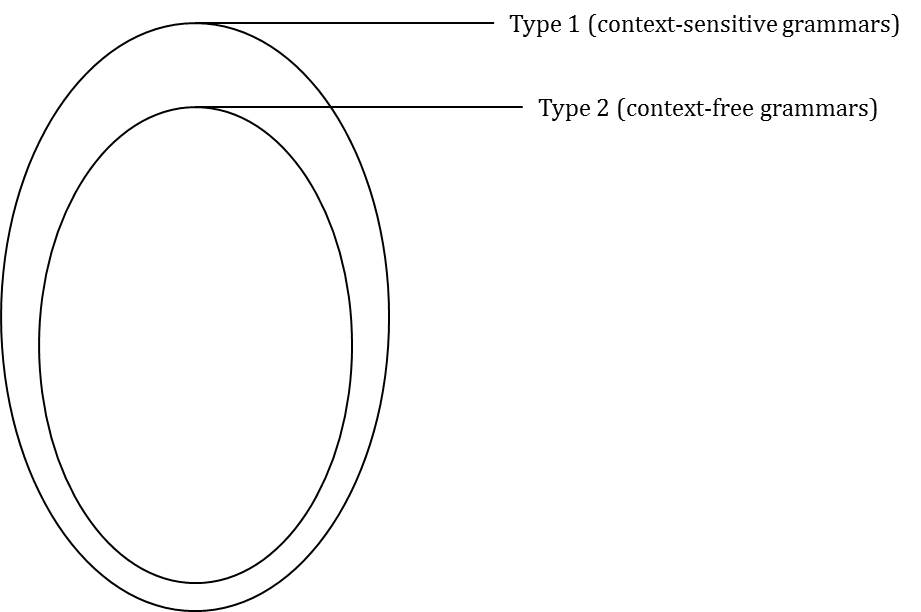 2
Grammars: a brief refresher
A grammar is a concise way to specify a language.
A language is a set of strings.
   Example: This is an (infinite) language: {a, aa, aaa, …}
A grammar consists of a series of (rewrite) rules.
Each rule has a left-hand side and a right-hand side. The two sides are separate by an arrow (→).
3
Sample Grammar
The below grammar consists of five rules. The grammar generates the language: {ab, aab, abb, aaab, aaabb, aaabbb, …}
S → AB
A → aA
A → a
B → bB
B → b
4
Generate a string from the grammar
Grammar
S → AB
A → aA
A → a
B → bB
B → b
Here is a sequence of rules to generate: aab
S	→ AB
  	→ aAB
  	→ aaB
	→ aab
5
Rules with “alternates”
Grammar
S → AB
A → aA
A → a
B → bB
B → b
Notice in the above grammar there are two rules for A. Ditto for B.
The two rules may be combined: the right-hand side will consist of a series of alternatives, separated by a vertical bar ( | ):
Grammar
Equivalent Grammar
S → AB
A → aA
A → a
B → bB
B → b
S → AB
A → aA | a
B → bB | b
combine A’s combine B’s
6
“Zero” or more a’s and b’s
Grammar
S → AB
A → aA | a
B → bB | b
The above grammar requires every string in the language contain at least one a and at least one b.
What grammar would generate the language: zero or more a’s followed by zero of more b’s?
7
Generate an empty string
Question: What grammar would generate the language: zero or more a’s followed by zero of more b’s?
Answer: Use rules that generate an empty string (a string of length zero).
We denote an empty string by: ε
This grammar generates the desired language:
Grammar
S → AB
A → aA | ε
B → bB | ε
8
Generate both empty and non-empty
This rule for A generates both empty and non-empty:
A → aA | ε
empty
non-empty
9
How to read a rule
A → aA | ε
Read as: A may be replaced by aA or by an empty string.
The arrow (→) is read as: may be replaced by.
10
Terminal versus non-terminal symbols
A → aA | ε
Non-terminal symbols; these are symbols that may be replaced (further expanded).
Terminal symbols; these are symbols that may not be replaced.
11
Notation
Non-terminal symbols: denoted by uppercase letters.
Example: Q1, Q2, A, P, S denote non-terminal symbols
Terminal symbols: denoted by lowercase letters.
Example: a, b, c denote terminal symbols
12
Context-sensitive grammars
Every rule has this form:
context
context
Q1AQ2 → Q1PQ2
A is replaced by P
13
Context-sensitive grammars
Every rule has this form:  	Q1AQ2 → Q1PQ2
That is, some symbol A is rewritten to some symbol P while the surrounding (context) symbols Q1 and Q2 remain unchanged.
   Note: P can be multiple symbols.
14
Context-sensitive grammars
Every rule has this form:  	Q1AQ2 → Q1PQ2
That is, some symbol A is rewritten to some symbol P while the surrounding (context) symbols Q1 and Q2 remain unchanged.
   Note: P can be multiple symbols.
 A must be a non-terminal. Q1, Q2, and P are either non-terminals or terminals.
15
Context-sensitive grammars
Every rule has this form:  	Q1AQ2 → Q1PQ2
That is, some symbol A is rewritten to some symbol P while the surrounding (context) symbols Q1 and Q2 remain unchanged.
   Note: P can be multiple symbols.
 A must be a non-terminal. Q1, Q2, and P are either non-terminals or terminals.
P must not be empty (ε).
16
Context-sensitive grammars
Every rule has this form:  	Q1AQ2 → Q1PQ2
That is, some symbol A is rewritten to some symbol P while the surrounding (context) symbols Q1 and Q2 remain unchanged.
 Note: P can be multiple symbols.
 A must be a non-terminal. Q1, Q2, and P are either non-terminals or terminals.
P must not be empty (ε).
None of the rules lead to empty except possibly for a rule S → ε, in which case S does not occur on the right-hand side of any rules.
17
Sample context-sensitive rule
empty
context
S → abc
S is replaced by abc
18
Sample context-sensitive rule
empty
context
S → aSQ
S is replaced by aSQ
19
Sample context-sensitive rule
context
bQc → bbcc
Q is replaced by bc
20
Sample context-sensitive rule
empty
right
context
cQ → cc
Q is replaced by c
21
Sample context-sensitive rule
empty
left
context
cc → Qc
c is replaced by Q
22
Swap c and Q
cQ → cc
cc  → Qc
Collectively, the two rules swap c and Q.
23
Sample context-sensitive grammar
The language generated by the below context-sensitive grammar is:  anbncn
Grammar for anbncn
S
bQc
cQ
cc
abc | aSQ
bbcc
cc
Qc
1.
2.
3.
4.
→
→ 
→ 
→
24
Generate a string from the grammar
Grammar for anbncn
Derivation of a3b3c3
S 		(start)
aSQ		(rule 1)
aaSQQ		(rule 1)
aaabcQQ		(rule 1)
aaabccQ		(rule 3)
aaabQcQ		(rule 4)
aaabbccQ	(rule 2)
aaabbccc		(rule 3)
aaabbQcc	(rule 4)
aaabbbccc	(rule 2)
S
bQc
cQ
cc
abc | aSQ
bbcc
cc
Qc
1.
2.
3.
4.
→
→ 
→ 
→
generated string
25
Next on the agenda
We have seen what context-sensitive grammars look like, and the restrictions imposed on them (e.g., the P in the right-hand side can’t be empty).
Now let’s turn our attention to context-free grammars.
26
Context-free grammars
Every rule has this form:
empty
context
A → P
A is replaced by P
27
Context-free grammars
Every rule has this form:  	A → P
That is, some symbol A is rewritten to some symbol P.
   A never has context – it is context-free!
   P can be multiple symbols
28
Context-free grammars
Every rule has this form:  	A → P
That is, some symbol A is rewritten to some symbol P.
   A never has context – it is context-free!
   P can be multiple symbols.
 A must be a non-terminal. P is any sequence of non-terminals and terminals.
29
Context-free grammars
Every rule has this form:  	A → P
That is, some symbol A is rewritten to some symbol P.
   A never has context – it is context-free!
   P can be multiple symbols.
 A must be a non-terminal. P is any sequence of non-terminals and terminals.
P may be empty (ε).
30
Next on the agenda
Now we have seen context-sensitive grammars and context-free grammars.
Now it’s time to compare them.
31
Compare the two types of grammars
Context-free
Context-sensitive
empty
context
context
context
Q1AQ2 → Q1PQ2
A → P
A is replaced by P
A is replaced by P
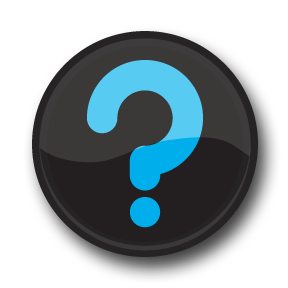 A context-free rule is a context-sensitive rule without context, so context-free is a subset of context-sensitive; right?
32
Key Point
The P in a context-sensitive rule cannot be empty whereas the P in a context-free rule can be empty. So it is not an apples-to-apples comparison and we cannot claim that context-free is a subset of context-sensitive.
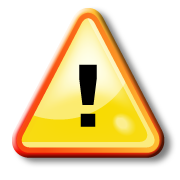 33
Context-free has an additional value
Context-sensitive
Q1
P
Q1
A
Q2
Q2
Context-free
P
A
ε
34
What is needed?
What do we need to make the claim that a context-free rule is a special case (subset) of a context-sensitive rule?
35
Context-free without an empty P
If we can show that, for every context-free grammar there is an equivalent grammar that doesn’t have an empty P, then we will have an apples-to-apples comparison.
36
Need to show this
Context-free rule with ε
P
A
ε
transform to an equivalent grammar
Equivalent context-free rule without ε
P’
A
37
2-step strategy
Use a systematic procedure (i.e., algorithm) to find all the non-terminal symbols that generate empty (ε).
Modify the grammar rules: eliminate the non-terminals found in step 1 and then modify the rules that use the eliminated non-terminals.
38
A generates empty
A → ε
39
A generates empty and non-empty
A → ε | a
40
B generates empty
A → ε
B → A
41
Procedure
Find the non-terminals that directly generate empty, i.e., those of this form: X → ε
Then find the non-terminals which have on their right-hand side exclusively symbols found in step 1, e.g., Y → X
Then find the non-terminals which have on their right-hand side exclusively symbols found in step 1 or step 2
Repeat until no new non-terminals are found.
42
Closure algorithm
The procedure described on the previous slide is called a closure algorithm.
We will find all the non-terminal symbols that produce empty (ε) by using a closure algorithm.
43
2 steps to identify the non-terminals
Our closure algorithm identifies non-terminals that generate empty using these two steps:
Initialization:
If a rule has ε on its right-hand side, then the rule’s left-hand side non-terminal generates empty. 
Inference rule: 
If all the right-hand side members of a rule produce empty, then the rule’s left-hand side non-terminal produces empty.
44
Which non-terminals generate empty?
Let’s use the closure algorithm on the below grammar. The closure algorithm finds all the non-terminals that generate empty.
A B
C
ε
a
A
A D
d
S
S
A
A
B
C
D
→
→ 
→ 
→
→
→
→
Goal: Find the non-terminals that generate empty (ε)
45
Round 1 (Initialization)
46
Round 2 (inference)
47
Round 3 (inference)
48
Round 4
Round 4 adds no additional members to the set.
49
Non-terminals that generate empty
Non-terminals that generate empty: {A, B, S}
A B
C
ε
a
A
A D
d
S
S
A
A
B
C
D
→
→ 
→ 
→
→
→
→
50
Make the grammar context-sensitive-compliant
Our goal is to modify the grammar so that it is a context-sensitive grammar.
  It will be both context-sensitive and context-free
Modified
Original
A B
C
ε
a
A
A D
d
S
S
A
A
B
C
D
→
→ 
→ 
→
→
→
→
Grammar that conforms to the rules of context-sensitive grammars.
51
Remove rules with ε on the right-hand side
Recall that context-sensitive grammars do not allow empty rules, except the start symbol may be empty. So we need to remove the empty rules:
A B
C
ε
a
A
A D
d
S
S
A
A
B
C
D
→
→ 
→ 
→
→
→
→
Remove this rule
52
Remove referencesto empty non-terminals
Suppose a grammar has this empty rule:
X → ε
Remove it, per the previous slide. 
The following rule has X on its right-hand side:
Y → X Z
So we must remove the X:
Y → Z
53
Non-terminal could haveempty and non-empty rules
Suppose X has an empty and non-empty rule:
X → ε | x
The X in the following rule could generate either empty or x:
Y → X Z
Recall that we will remove X → ε so there must be one rule for Y that omits X and one that does not:
Y → Z | X Z
X is non-empty
X is empty
54
Recap
Consider this rule: Q → V N
Suppose the closure algorithm determines that V is in the set of non-terminals that generate empty. 
If V is empty then Q generates N, so we need this rule: Q → N
Suppose V also has a non-empty rule.
If V is non-empty then Q generates V N, so we need this rule: Q → V N
Here is Q’s modified rule: Q → N | V N
55
Resume modifying our grammar
Now that we understand how to modify the rules, let’s resume making context-sensitive-compliant our sample grammar.
56
Modify the rule for C
On the right-hand side of this rule is A. A generates empty so we erase A. However, A also generates a so C could generate a D. Here is the modified rule: C → D | A D
A B
C
ε
a
A
A D
d
S
S
A
A
B
C
D
→
→ 
→ 
→
→
→
→
57
Modify the rule for S
Both symbols on the right-hand side of this rule generate empty. A generates empty and it also generates a. B generates A. So this rule is capable of generating ε, a and aa. Here is the modified rule:  S → A | A B
A B
C
ε
a
A
A D
d
S
S
A
A
B
C
D
→
→ 
→ 
→
→
→
→
58
Here is the modified grammar
Modified
Original
A B
C
ε
a
A
A D
d
A | A B
C
a
A
D | A D
d
S
S
A
A
B
C
D
S
S
A
B
C
D
→
→ 
→ 
→
→
→
→
→
→
→  
→
→
→
59
No empty rules
Modified
No empty rules, as required by context-sensitive grammars – Yea!
A | A B
C
a
A
D | A D
d
S
S
A
B
C
D
→
→
→  
→
→
→
60
Lost the ability to generate empty
The modified grammar does not generate empty
But the original grammar does generate empty
A B
C
ε
a
A
A D
d
A | A B
C
a
A
D | A D
d
S
S
A
A
B
C
D
S
S
A
B
C
D
→
→ 
→ 
→
→
→
→
→
→  
→
→
→
→
We need to add this rule: S → ε
61
Here’s the final, modified grammar
ε 
A | A B
C
a
A
D | A D
d
S
S
S
A
B
C
D
→
→
→  
→
→
→
→
62
Equivalent grammars
Modified
Original
equivalent
ε 
A | A B
C
a
A
D | A D
d
A B
C
ε
a
A
A D
d
S
S
S
A
B
C
D
S
S
A
A
B
C
D
→
→
→  
→
→
→
→
→
→ 
→ 
→
→
→
→
63
It’s context-sensitive-compliant
Modified
There are no empty rules except for the start symbol (S). Therefore, it is a context-sensitive grammar.
ε 
A | A B
C
a
A
D | A D
d
S
S
S
A
B
C
D
→
→
→  
→
→
→
→
It’s also context-free-compliant
64
How we modified the grammar to be context-sensitive-compliant
Using a closure algorithm, we found all the non-terminals that generate empty.
We modified the rules so that none of them generated empty:
If a rule’s right-hand side is ε, delete it.
If a rule’s right-hand side contains a non-terminal that is in the set produced by the closure algorithm, create a rule without the non-terminal. If the non-terminal also has a non-empty rule, create a rule with the non-terminal.
If the original grammar generates empty, add this rule: S → ε
65
Context-free is a subset of context-sensitive
We now have a procedure for converting every context-free grammar into an equivalent context-free grammar that complies with the context-sensitive rules.
Therefore, context-free grammars are a restricted form of context-sensitive grammars.
Therefore, context-free grammars are a subset of context-sensitive grammars.
66
Type 2 is a subset of Type 1
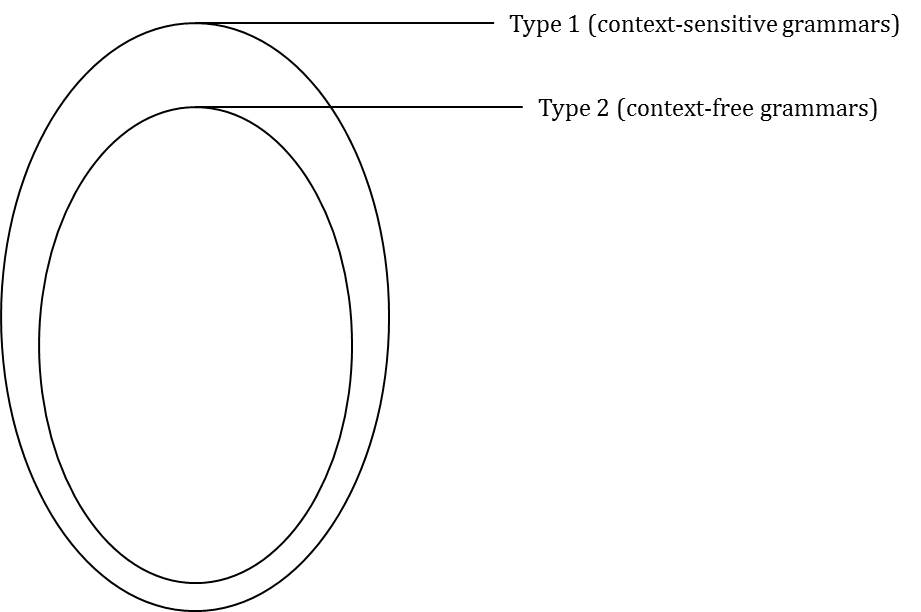 67
Type 2 is a “proper” subset of Type 1
Not only is Type 2 a subset of Type 1, it is a proper subset. This means that there are grammars in Type 1 that are not in Type 2:
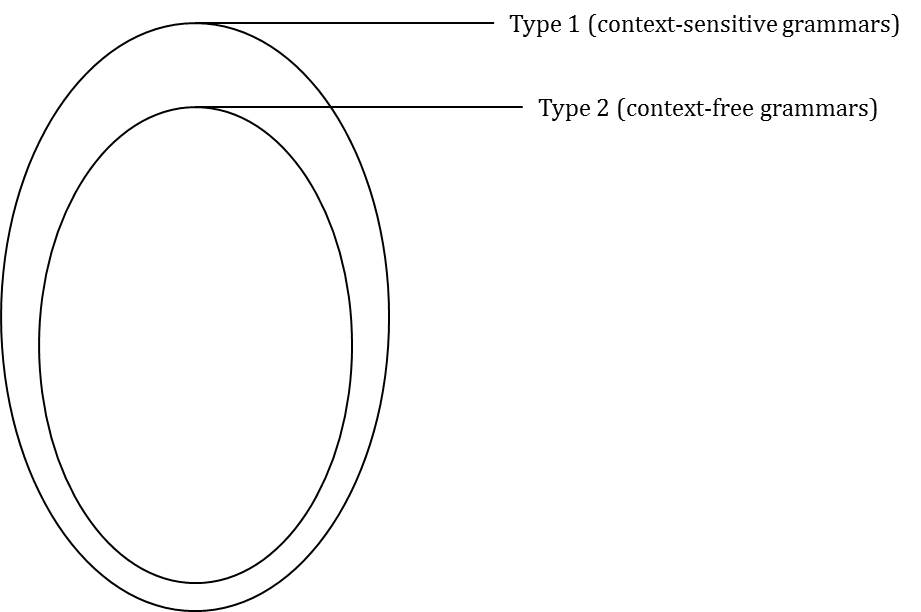 anbncn
68
Language generated by a grammar
A grammar generates a language; that is, a set of strings.
For example, this simple grammar:	S → ε | aSgenerates this set of strings:	{ε, a, aa, aaa, …}That is the language generated by the grammar.Notice that ε is an element of the language (recall that ε is a string of length zero).
69
ε-detecting procedure
It is useful to know if ε is an element of the language generated by a grammar.
We need a procedure that can take any arbitrary grammar and determine if ε is an element of the language generated by the grammar:
grammar
procedure
ε is (not) an element of the language generated by the grammar
70
Implementing the ε-detecting procedure
grammar
This can be implemented using the closure algorithm.
procedure
ε is (not) an element of the language generated by the grammar
71
Here’s the implementation
grammar
closure
algorithm
set of non-terminals that generate empty
Is the start symbol in the set?
ε is (not) an element of the language generated by the grammar
72
Recap of the implementation
Recall the closure algorithm: it produces the set of non-terminals that generate empty.
For our sample grammar it produced:  	{A, B, S}
The start symbol (S) generates ε.
Therefore, ε is an element of the language generated by the grammar.
73
Decision procedure
We now have a procedure for deciding, for any arbitrary context-free grammar, if the empty string is a member of the language generated by the grammar.
This procedure is called a decision procedure.
74
Big accomplishments
In these slides we have accomplished much. 
We have:
shown that Type 2 (context-free) grammars are a subset of Type 1 (context-sensitive) grammars
created a decision procedure that is capable of deciding, for any arbitrary grammar, if ε is an element of the language generated by the grammar.
75
Formalize the closure algorithm
The next slide describes the closure algorithm very succinctly.
I find great beauty and elegance in it. There’s no fluff in it; I call it “pure knowledge”.
76
Closure algorithm (formal)
U1 is the set of all the empty non-terminals: U1 = {X | X → ε}
U2 is the set of all the empty non-terminals (that is, U1) plus all the non-terminals that have a right-hand side containing exclusively non-terminals from U1:U2 = U1 ∪ {X | X → P for some P containing exclusively non-terminals from U1}
Ui+1 is the set of all the non-terminals from Ui plus all the non-terminals that have a right-hand side containing exclusively non-terminals from Ui: Ui+1 = Ui ∪ {X | X → P for some P containing exclusively non-terminals from Ui}
There is some index k for which Uk+1 = Uk. 
That is, additional rounds do not result in finding more non-terminals that produce empty.
The set of non-terminals that generate empty is Uk.
77
Comments, questions
I hope you found this mini-tutorial helpful.
If you found any typos or errors in the material, please notify me. 
If you found any parts confusing, please notify me.
Email me at: roger.costello@gmail.com
Thanks!
78